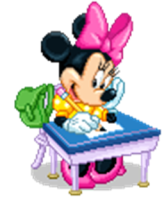 Прощай,  Букварь!
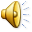 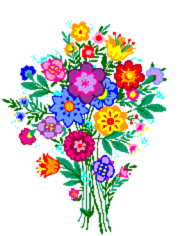 Милько Наталья Юрьевна
средняя школа №1
с.Мартук , Актюбинская область
учитель начальных классов
1
7
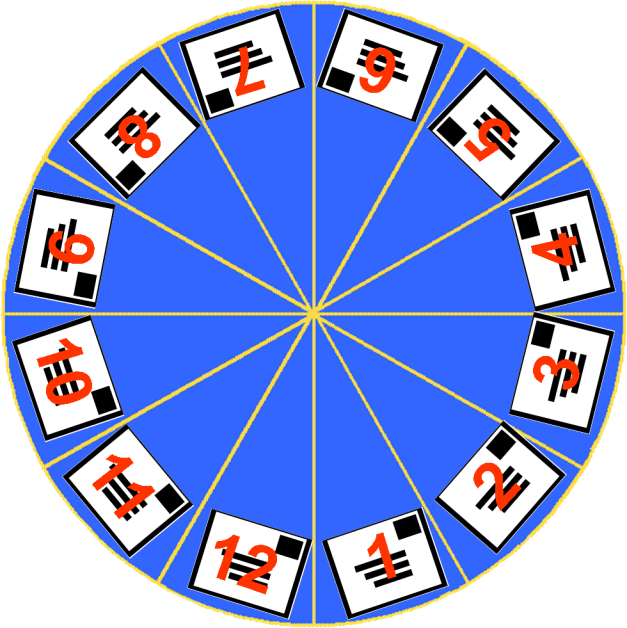 2
8
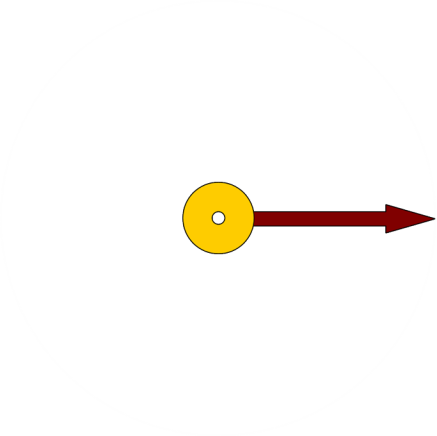 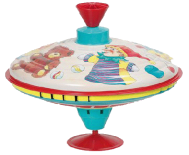 3
9
4
10
5
11
6
12
А л ф а в и т о в о
Ж
Я
З
А
О
И
ы
угадай-ка
Загадки
Смекалка
РЕБУСЫ
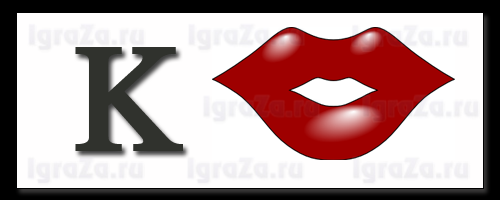 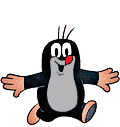 у
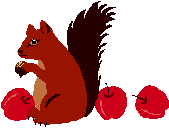 е
булка
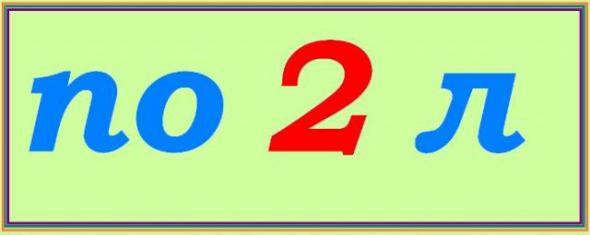 подвал
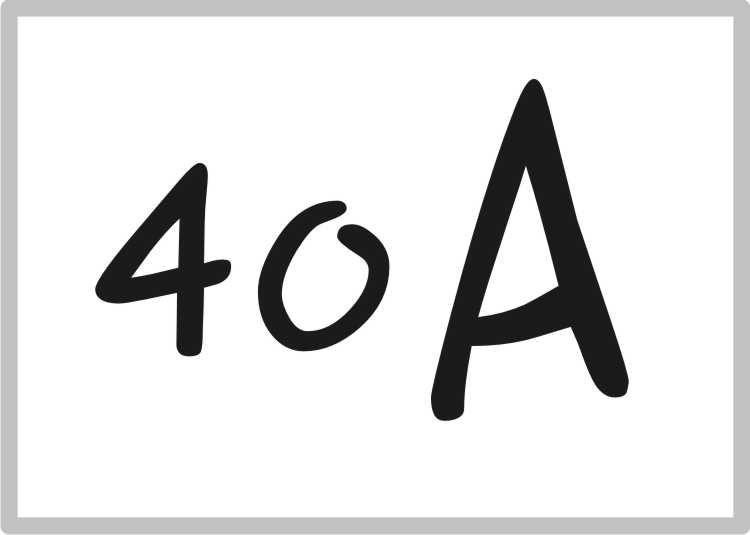 сорока
учебная
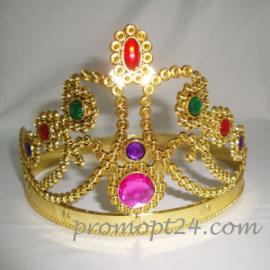 м
лайка
корова
н
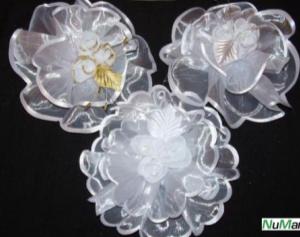 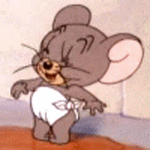 а
бинт
ы
мишка
Музыкальная пауза
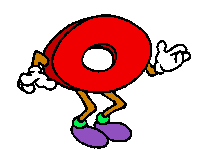 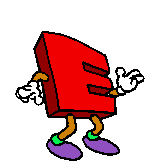 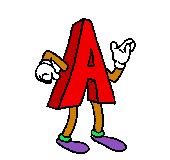 сказочная
Кто прислал поздравленье?
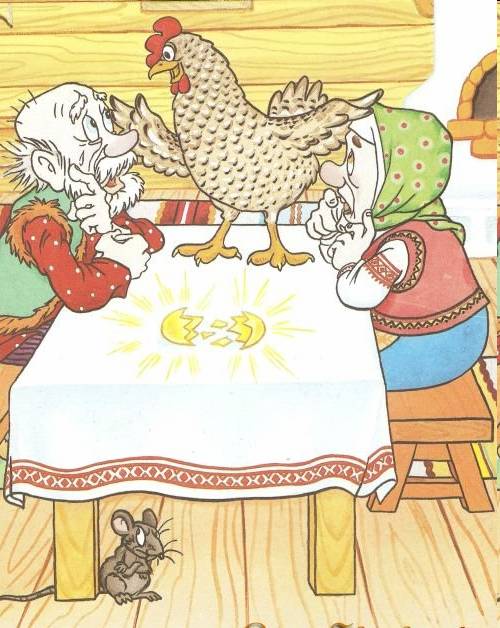 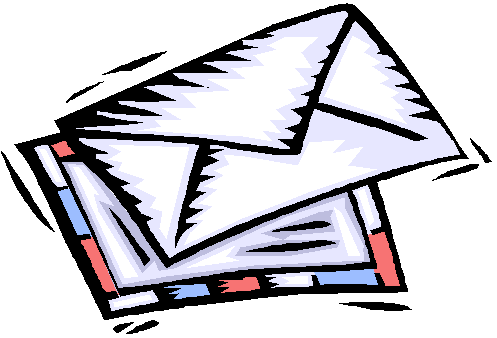 ?
Я очень расстроена, 
нечаянно разбила 
золотое яичко.
Кто прислал поздравленье?
Все закончилось благополучно,
 только хвост остался в проруби.
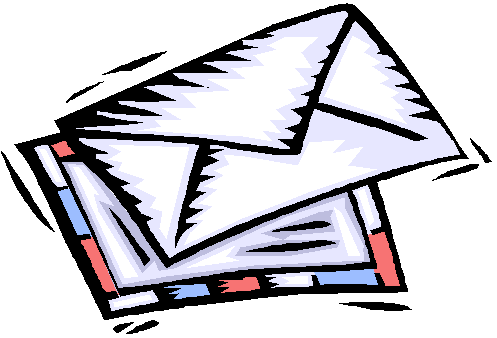 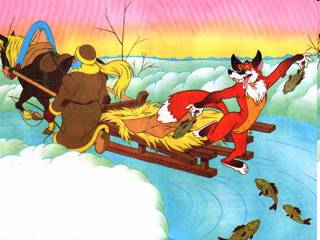 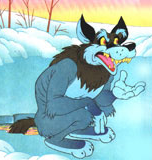 ?
Перед волком не дрожал,
От медведя убежал,
А лисице на зубок
Все ж попался…
Кто прислал поздравленье?
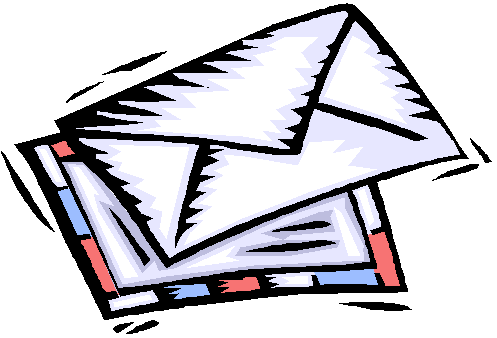 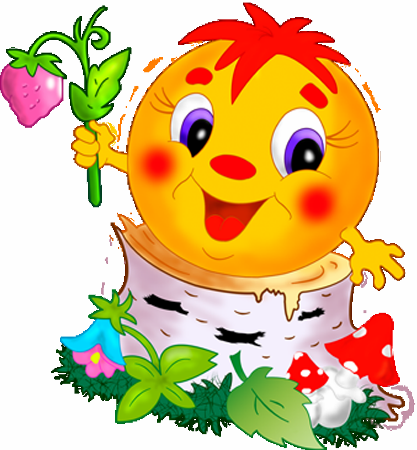 ?
лесная
Мед             ка
Бар              тел
Дя               ведь
Бел             са
Ли               яц
За                сук
скороговорка
Белые бараны били в барабаны.

Ученица – озорница получила единицу.
Найди ошибку
Укажи ошибку
у
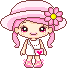 щ   ка
ю
Л
юба
л
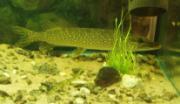 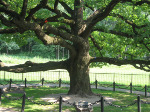 б
и
ду
п
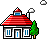 а
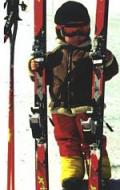 лыж
ы
дач
я
кроссворд
Кроссворд
К
Н
И
Г
А
Интернет-ресурсы
http://www.pravdiski.ru/skazki/audioskazki/92-volk-i-semero-kozlyat.html 
http:// pafoslive.ru/product_info.php?product
http:// www.char.ru/books/153010 
http:// www.greenmama.ru/nid/2586677/ 
http:// www. valar.ru/forum.php?board=26.action=display:threadid=13178 
http:// www.az-maz.com/forum/lofiversion/index.php/t28503-50.html 
http:// lets.drink.uz/lofiversion/index.php/t903-5900.html
http:// www.free-lancers.net/users/un_cu/ 
http:// skunsa.livejournal.com/426589.html
http://www.render.ru/galleru/show_work.php?work_id=53541&gal_rub=39&gal_add 
http:// www.x-bikers.ru/forum/show_topic.php?id=342198&page=&pt1=1 
http:// www. liveinternet.ru/community/solnechnolunnaya/post68868434/
http:// rbccrf96.narod.ru/rja4.html
http://allday.ru/uploads/posts/2009-12/thumbs/1261995159_izobrazhenie-216.jpg 
http://www.karuseltoys.ru/images/catalog/image_b.php?namephoto=s_8809.jpg 
http://www.steppuzzle.ru/upload/catalog/71015_2/jpg 
http://www.Olik.ru/uploads/posts/2009-11/1257347275_Olik.ru=moidodir.jpg 
http://stat18.privet.ru/lr/Oa16db1e5b163a6a2bef59d94cd8cb59 
http://dreamworlds.ru/uploads/posts/2009-09/1253343361_wallpaper2-1024_768.jpg 
http://h20-mermaids.ucoz.ru/_fr10/7622984.gif 
http://img1.liveinternet.ru/images/attach/c/0/35/96/35096994_51.gif